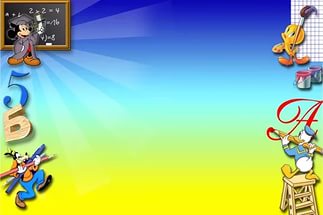 АДАПТАЦИЯ
это приспособление организма к новым условиям. 
Длится от 3 недель до Полугода.
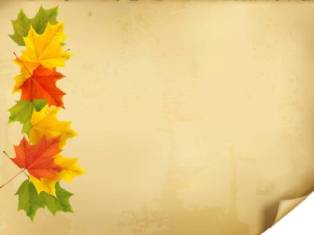 факторы, ОТ КОТОРЫХ зависит время адаптации
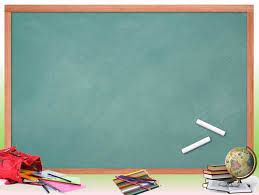 Индивидуальные особенности ребенка и характер его взаимоотношений с окружающими;

Степень подготовленности ребенка
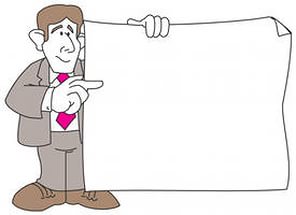 Характер поведения детей в период адаптации условно можно разделить на три группы:
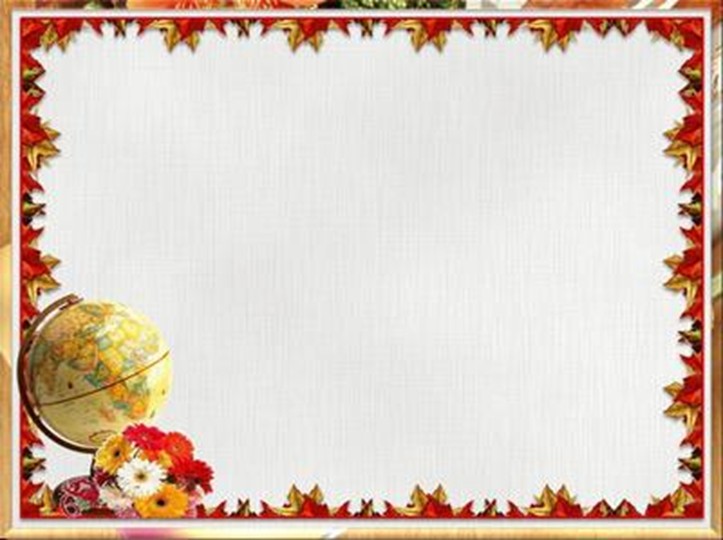 1 гр. характеризуется интенсивным проявлением характера, бурными эмоциями. 
2 гр. характеризуется внутренним напряжением и осторожным поведением.
3 гр. отличается коммуникабельностью ребенка и его позитивным отношением к окружающей среде. Но эта идиллия продолжается 2-3 дня.
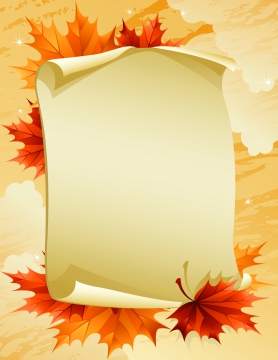 КАК УСКОРИТЬ АДАПТАЦИЮ
Каждый раз напоминайте ребенку, что он уже большой, а все кто вырос посещает сначала садик, потом школу, и так далее;
Старайтесь не нервничать, не показывать свою тревогу, малыш все чувствует;
Придумайте ритуал прощания;
По возможности приводить малыша должен кто-то один;
Не обманывайте ребенка, забирайте тогда когда пообещали;
 В выходные дни не меняйте резко режим дня;
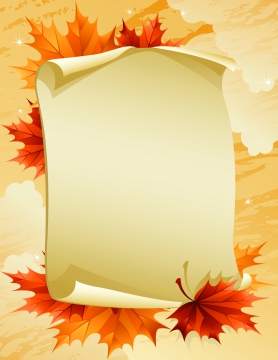 Создайте уютную, тихую, семейную обстановку;
Ни в коем случае не пугайте детским садом;
Будьте терпимее к капризам;
Эмоционально поддерживайте;
Пусть ребенка отводит тот родитель, с которым ему легче расставаться;
Приучайте к навыкам самообслуживания;
Можно взять в детский сад любимую игрушку.
.
Спасибо за внимание!
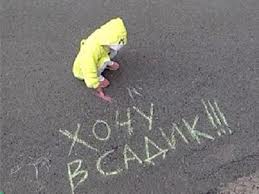